Көрөн диктант.
маас
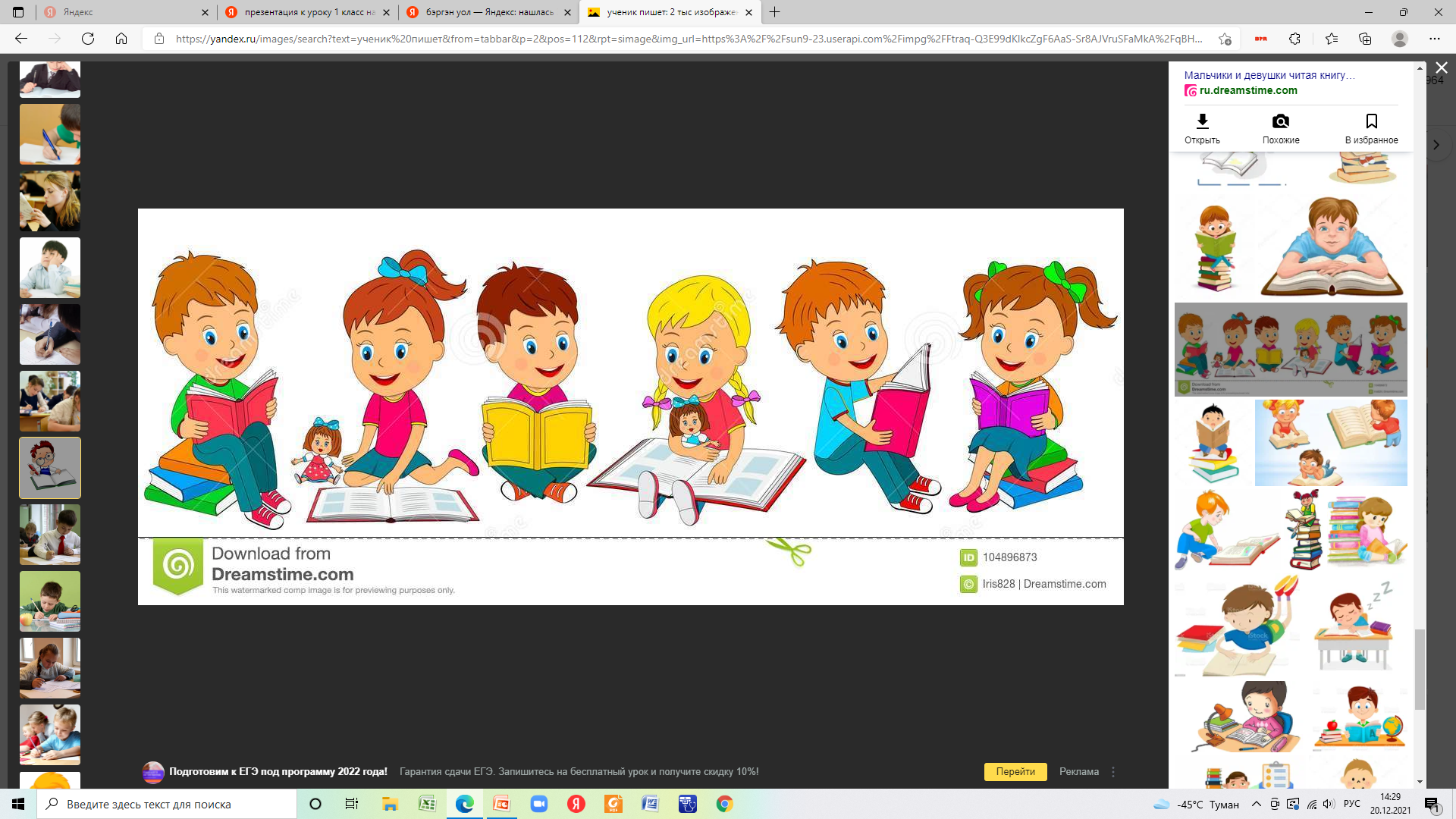 муос
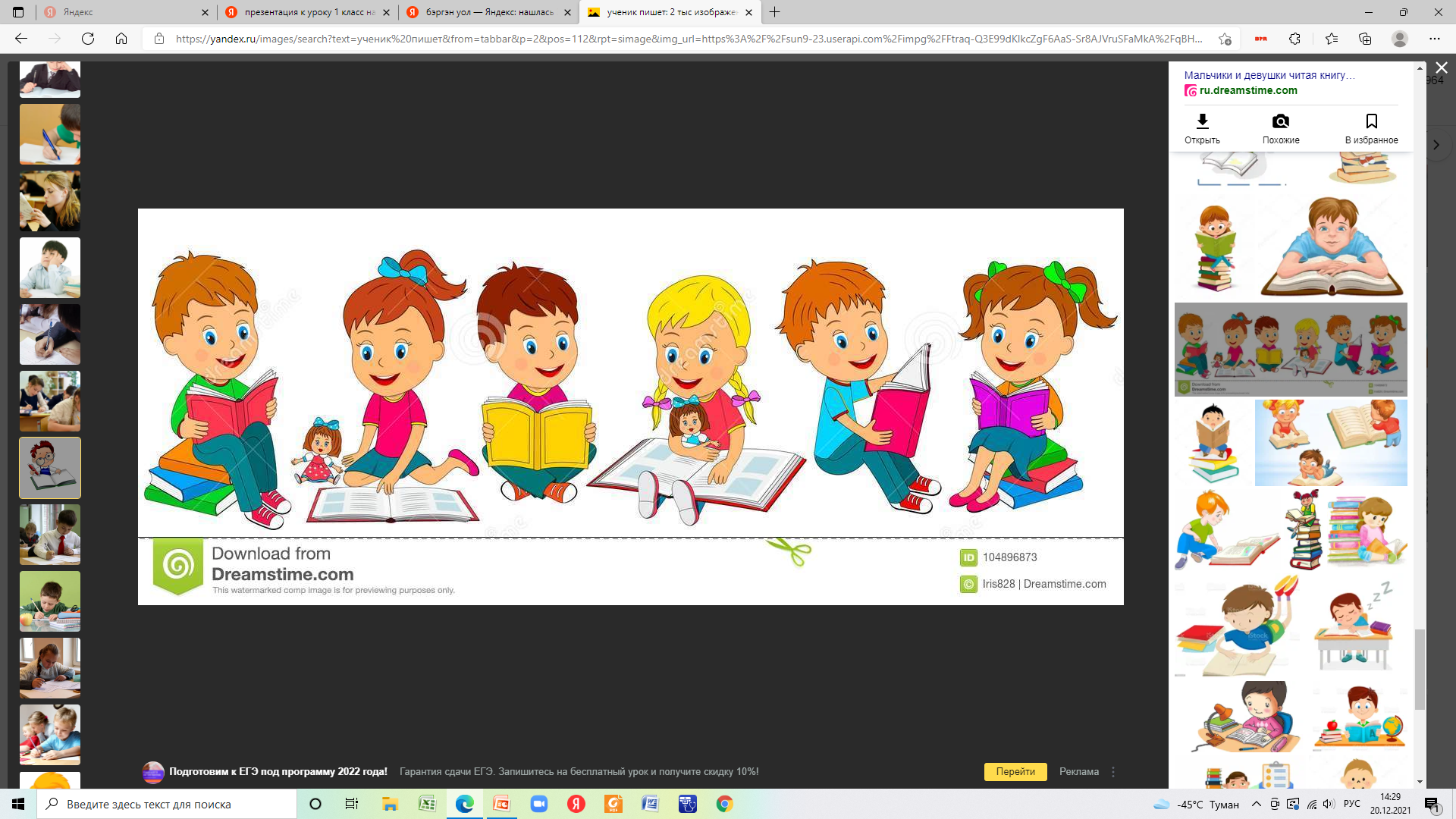 суор
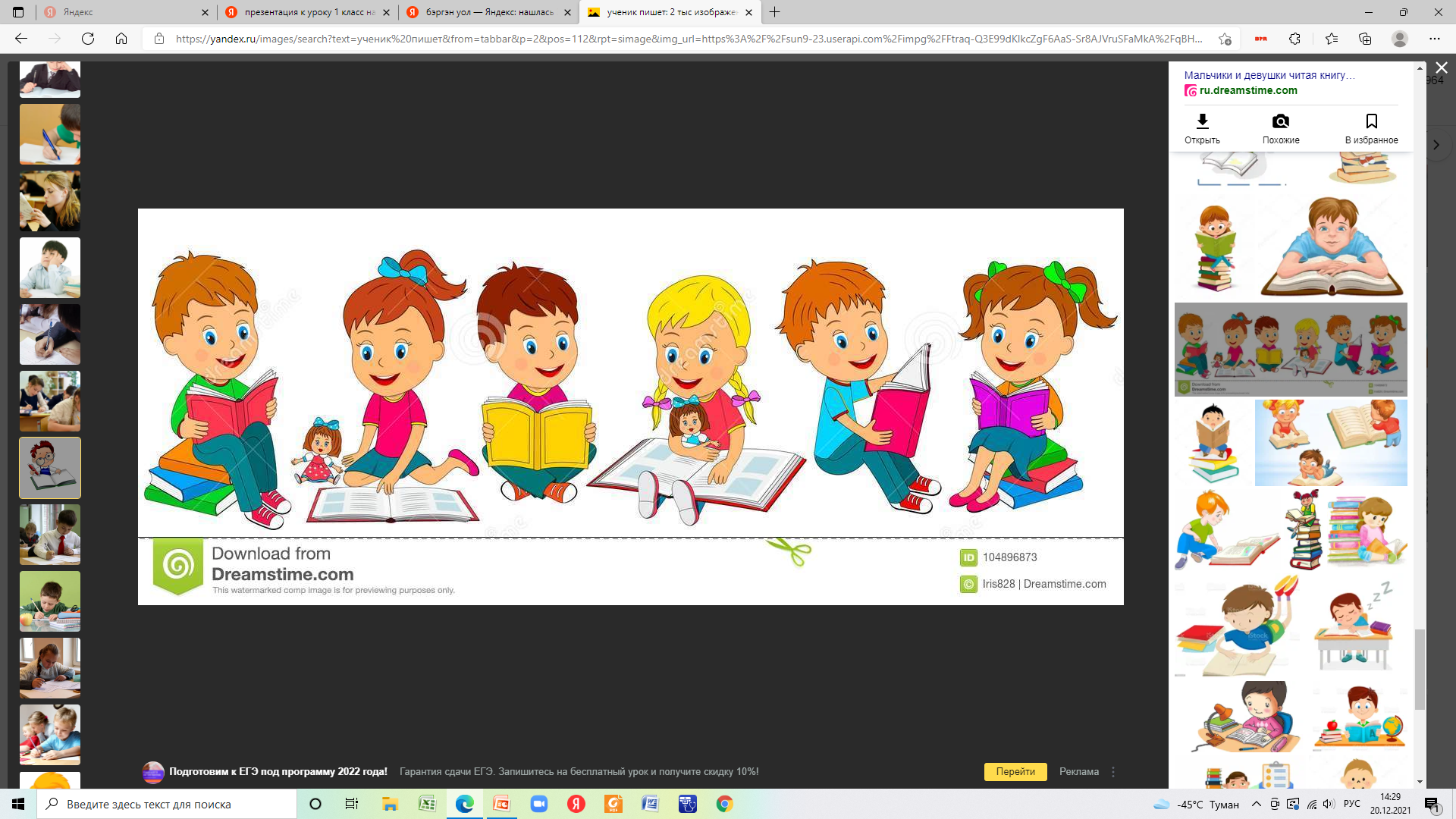 чороон
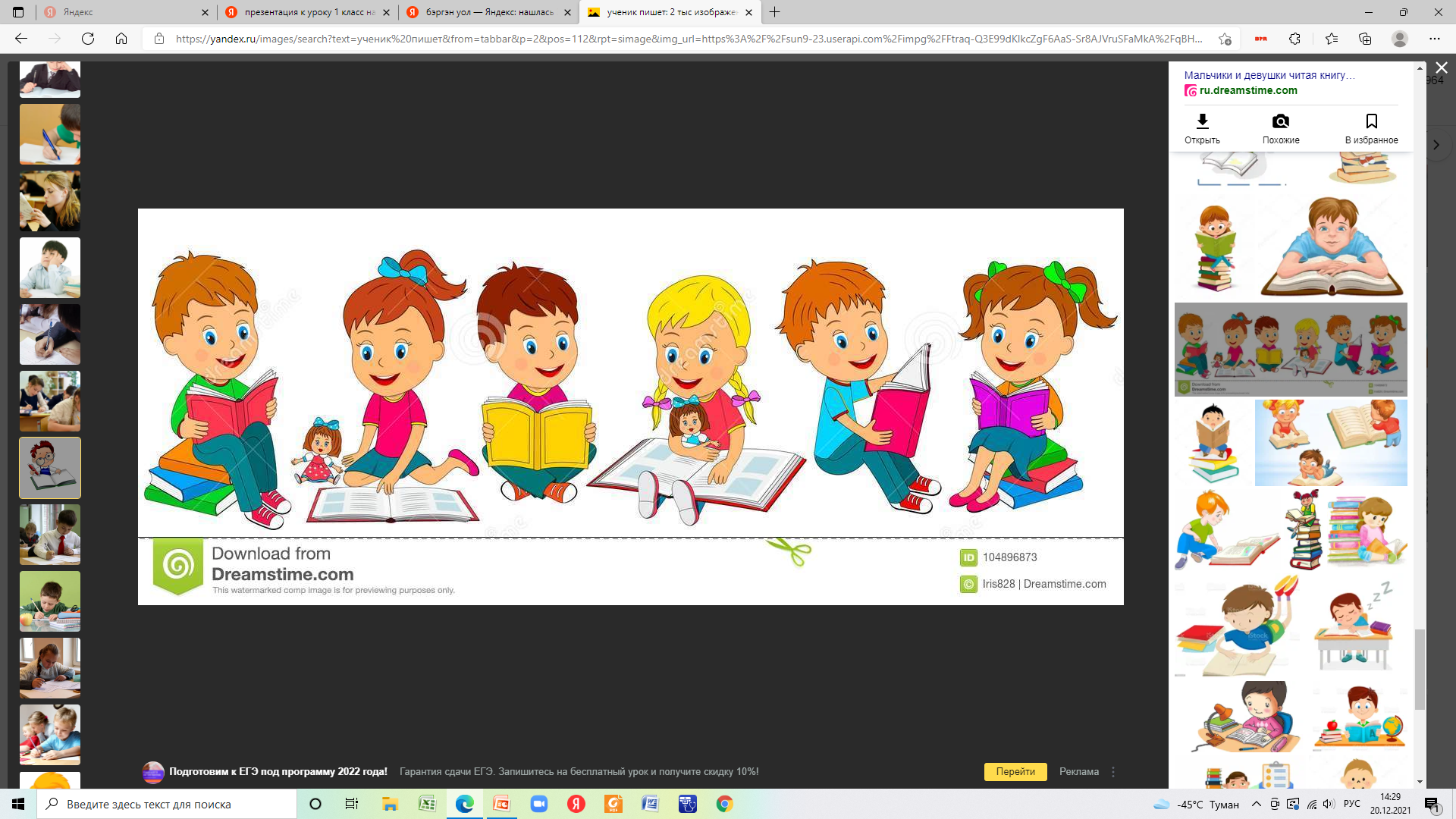 чааскы
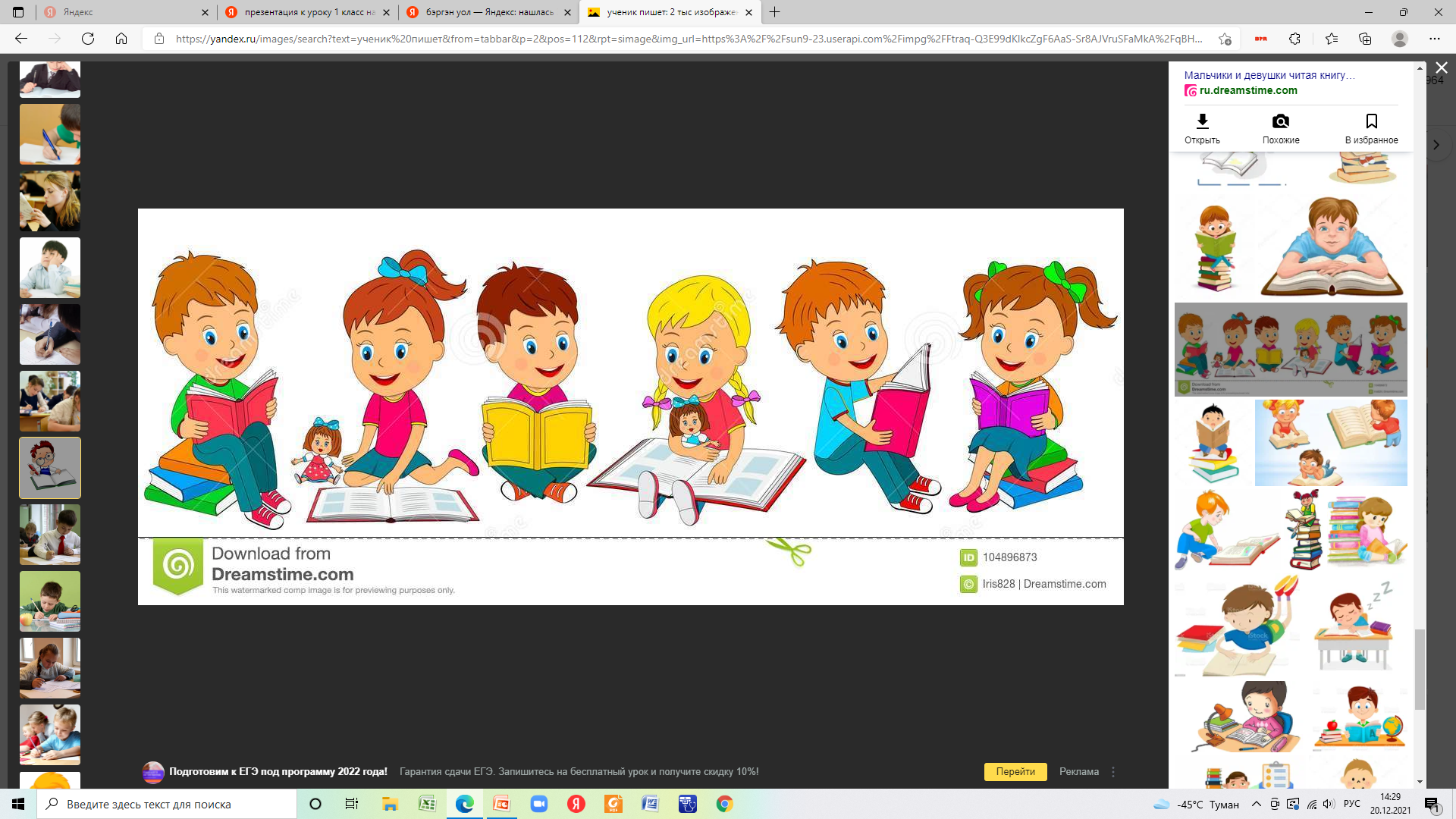 сγγр
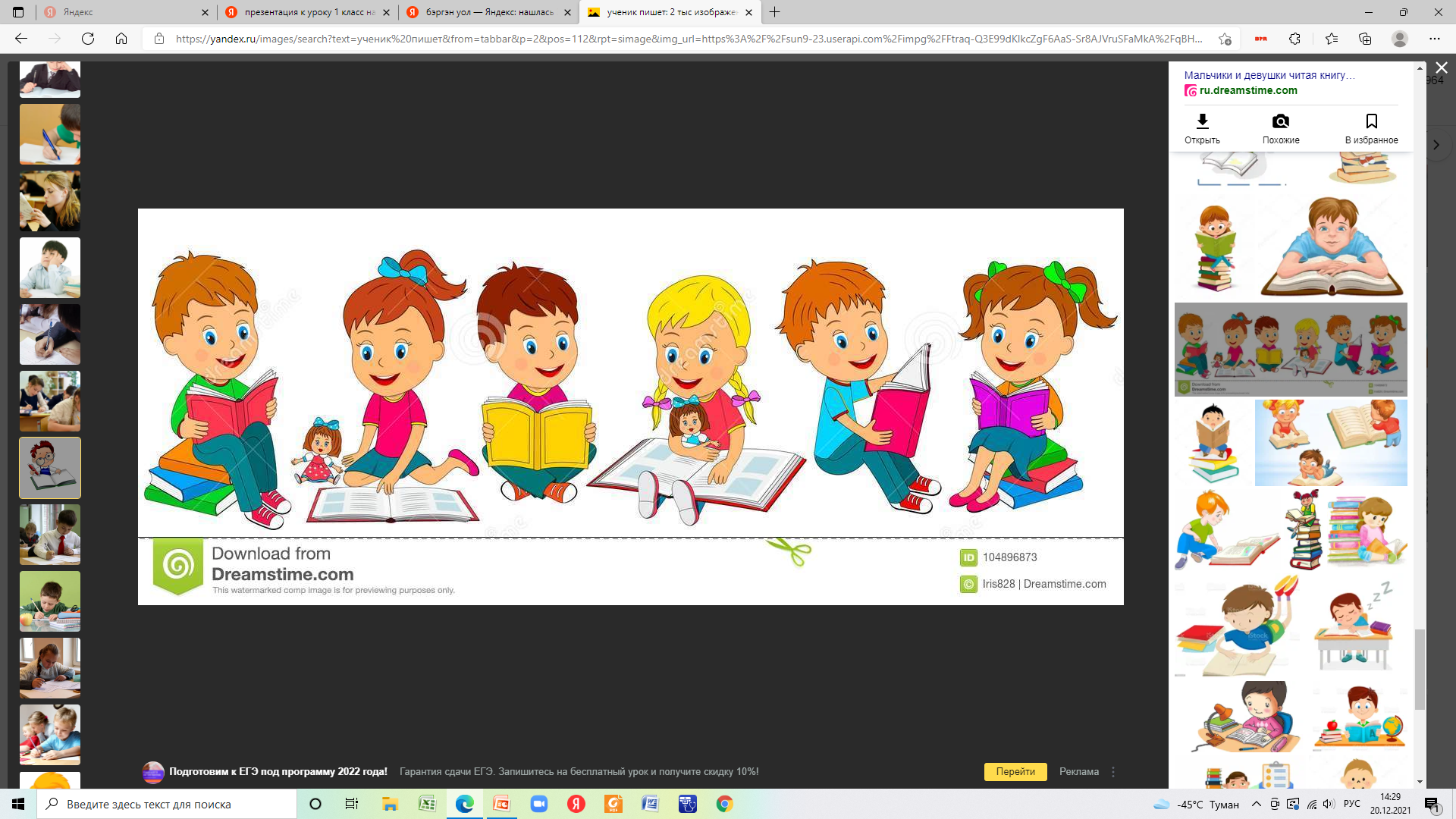 табар
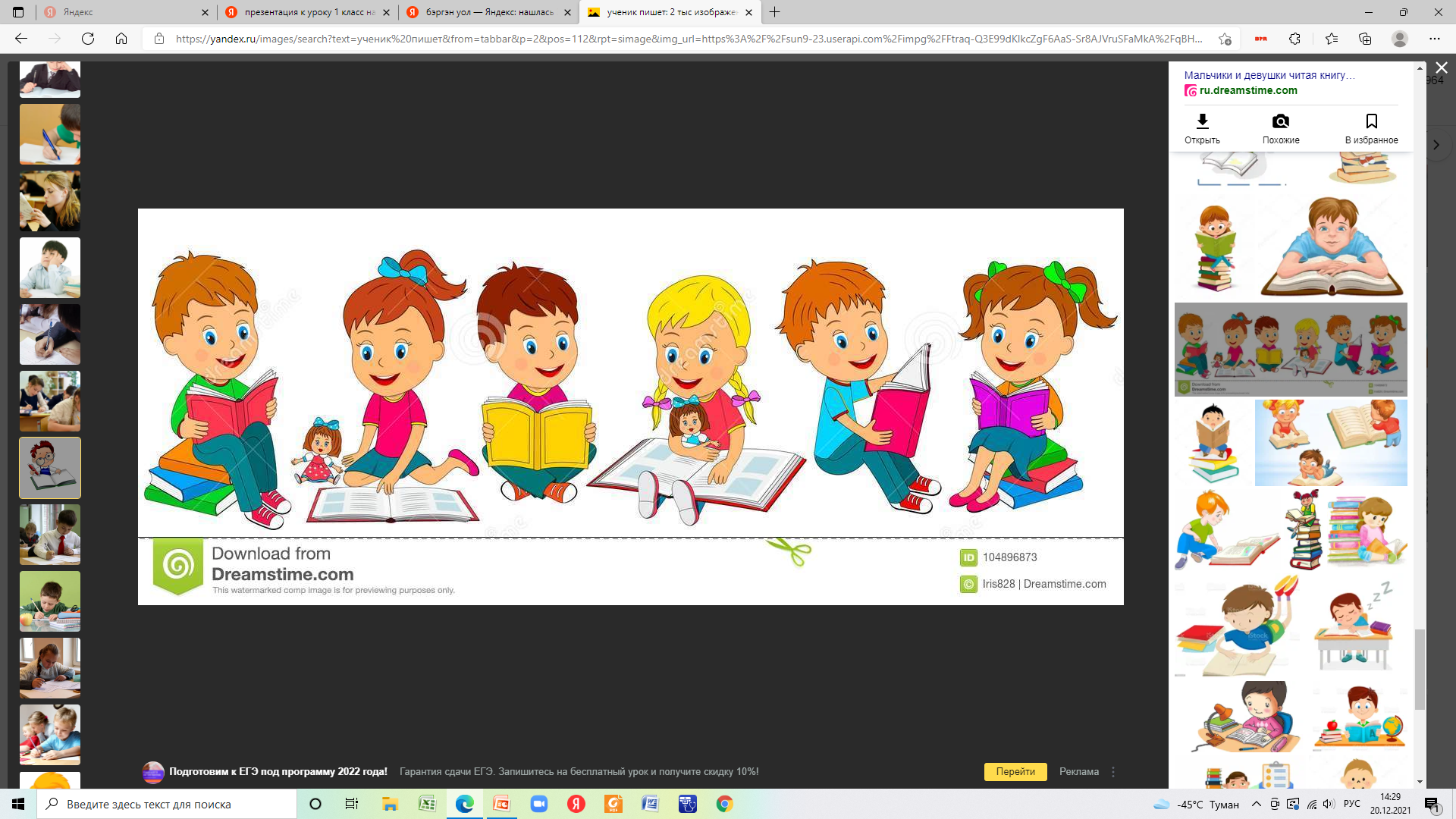 туурда
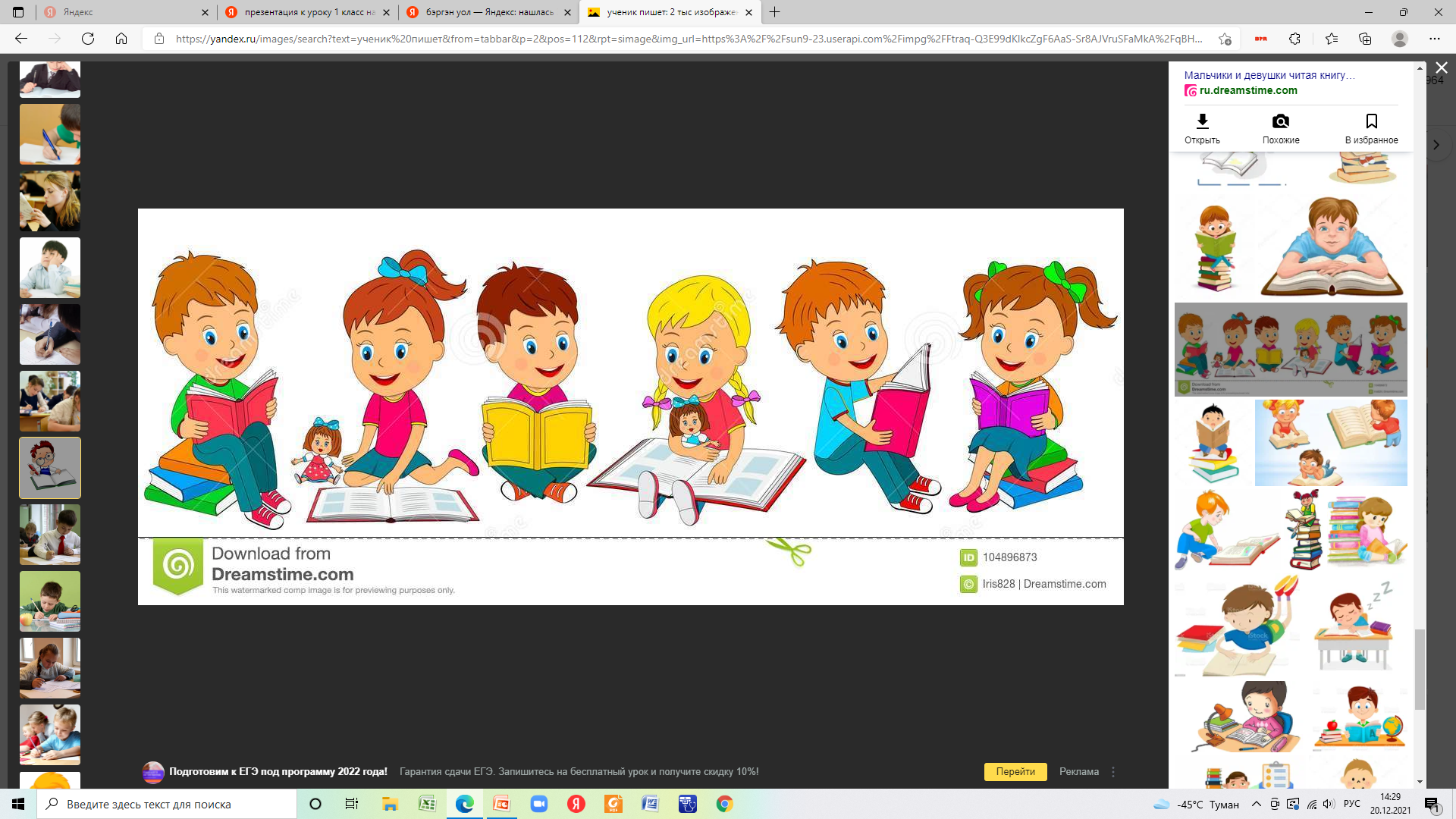 туойда
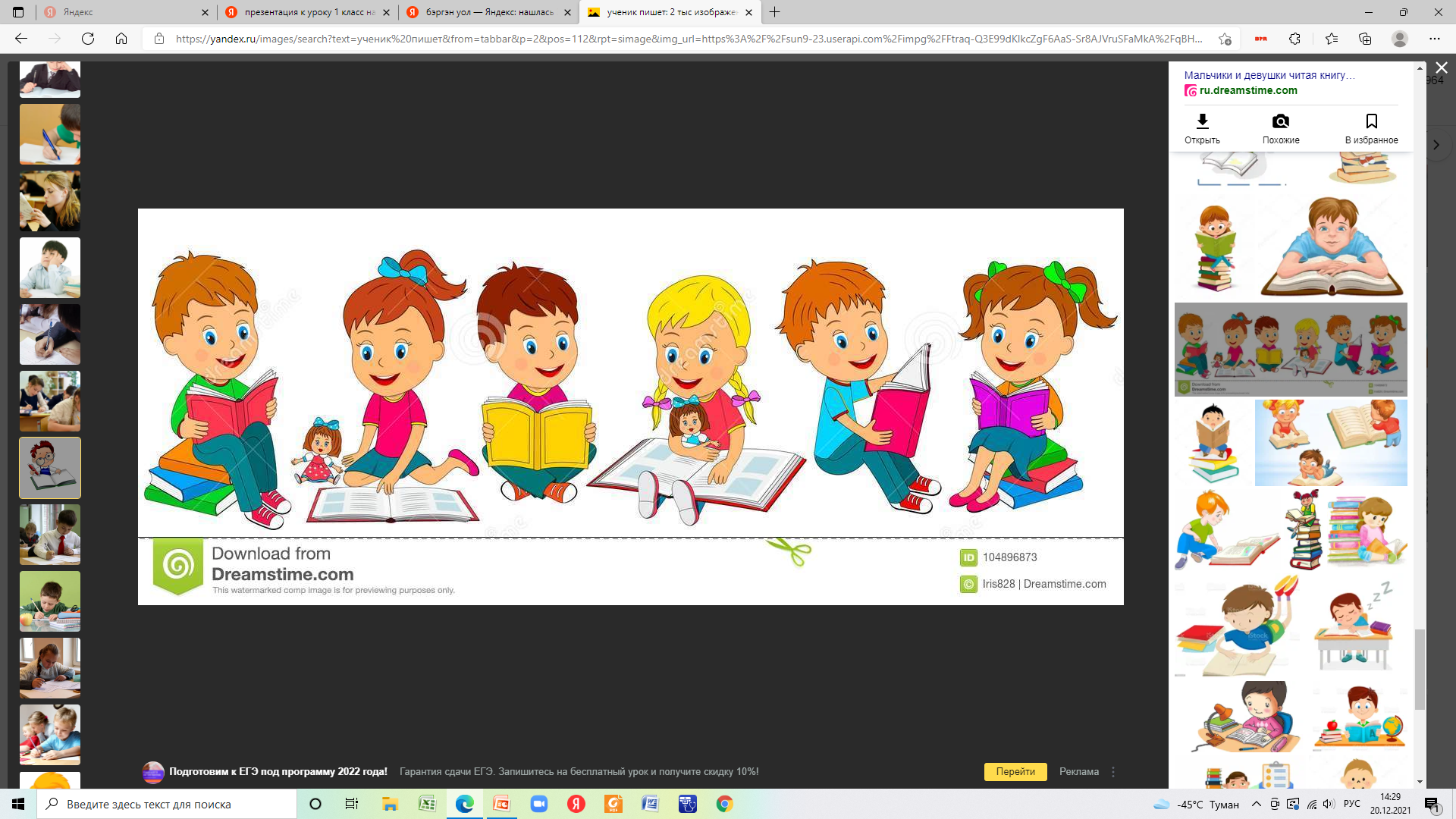